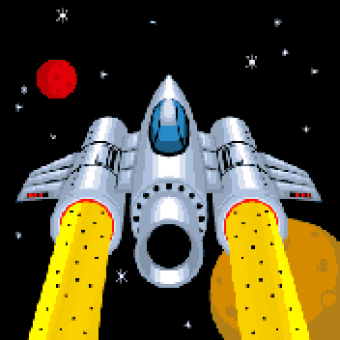 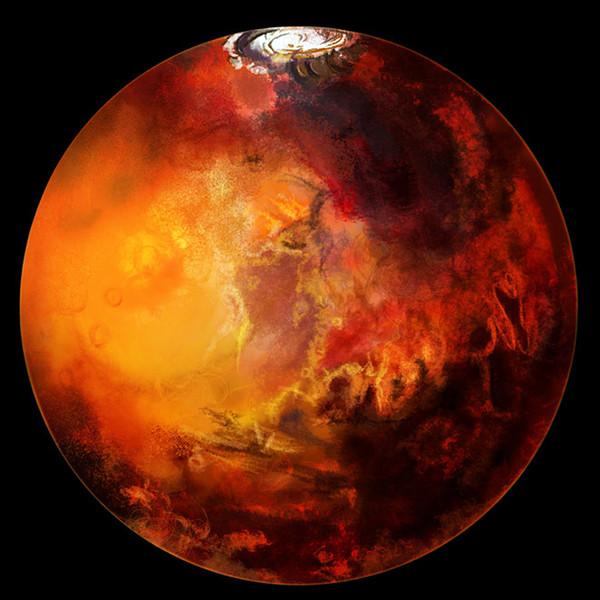 Загадки
Из какого ковшаНе пьют, не едят,А только на него глядят?
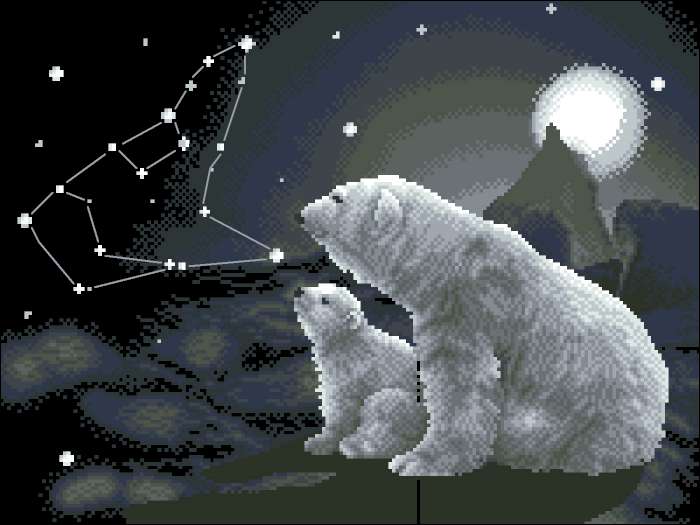 Всё комета облетела,Всё на небе осмотрела.Видит, в космосе нора — Это черная …
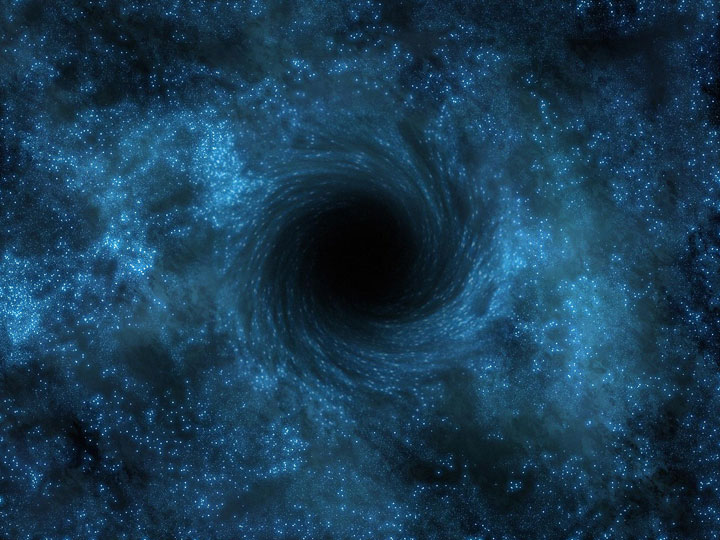 Есть в небе звёздочка одна, Какая - не скажу, Но каждый вечер из окна Я на неё гляжу. Она мерцает ярко так! А в море где-нибудь Сейчас, наверное, моряк По ней сверяет путь.
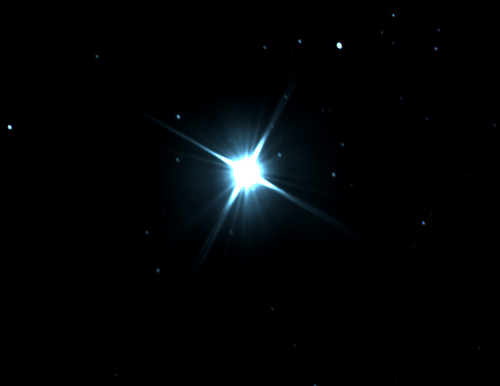 В космосе сквозь толщу лет
Ледяной летит объект.
Хвост его — полоска света,
А зовут объект…
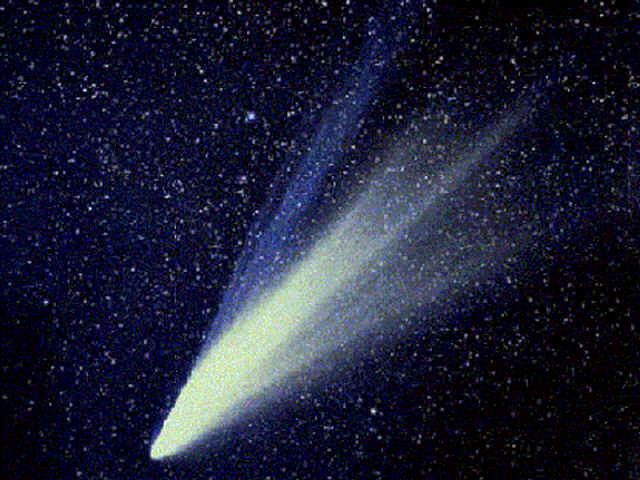 Ночью с Солнцем я меняюсь
И на небе зажигаюсь.
Сыплю мягкими лучами,
Словно серебром.
Полной быть могу ночами,
А могу - серпом.
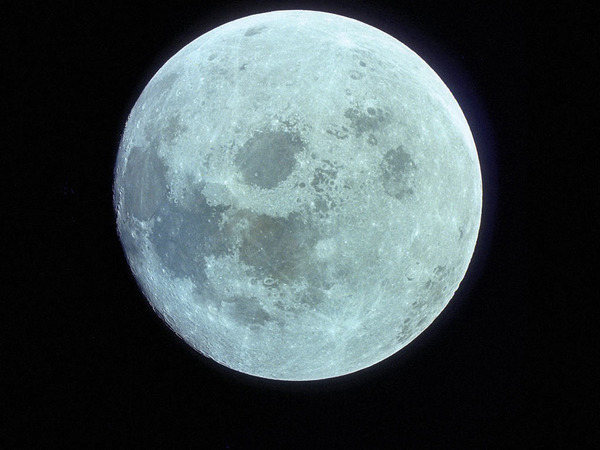 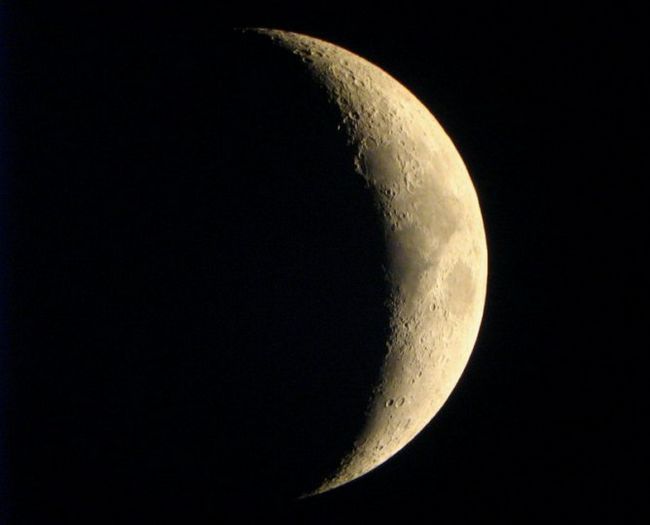 Осколок от планетыСредь звезд несется где-то.Он много лет летит-летит,Космический ...
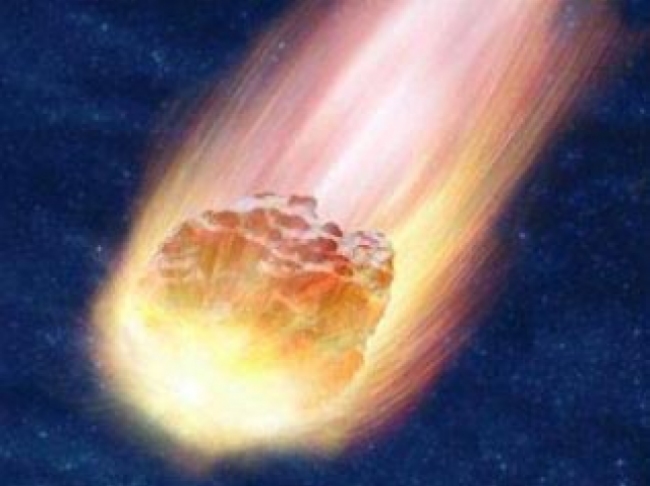 Чтобы глаз вооружить
И со звездами дружить,
Млечный путь увидеть чтоб
Нужен мощный …
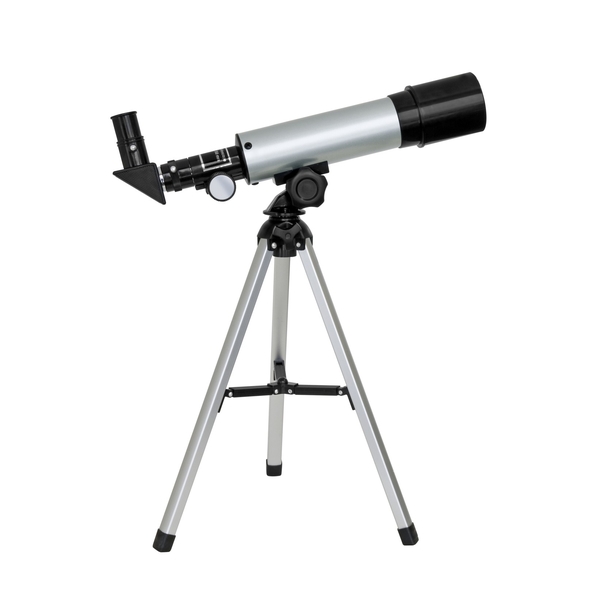 До Луны не может птица
Долететь и прилуниться,
Но зато умеет это
Делать быстрая …
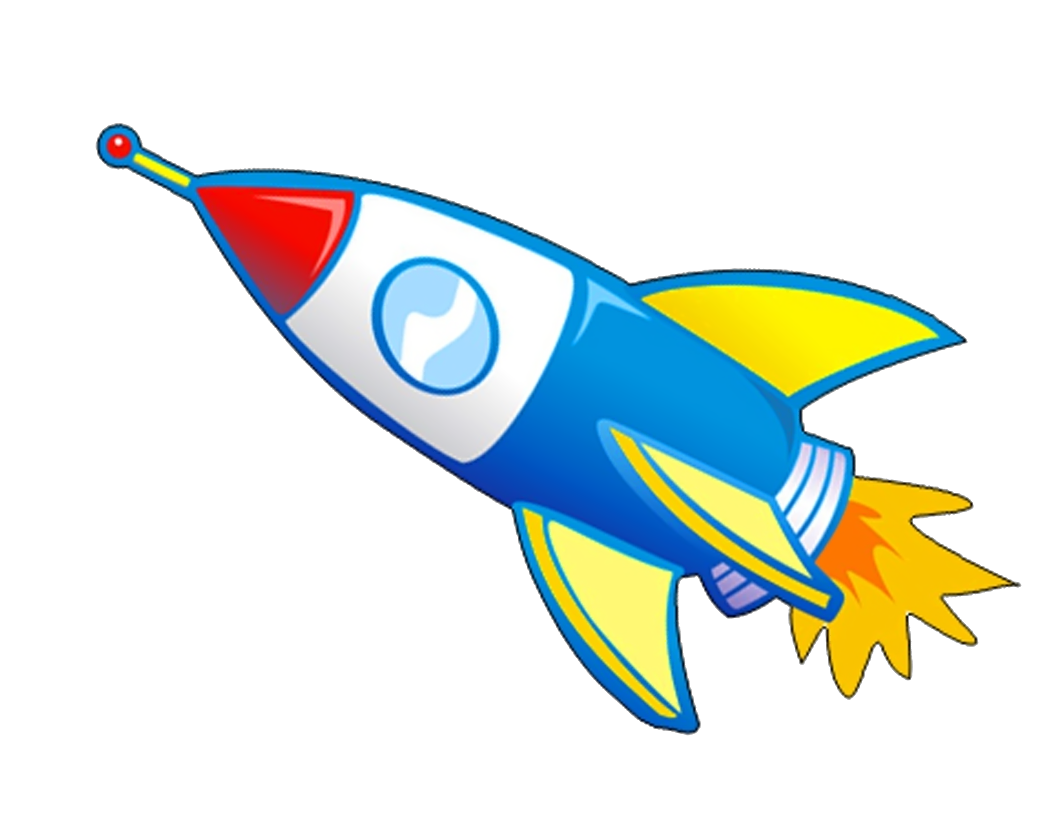 У ракеты есть водитель,
Невесомости любитель.
По-английски: «астронавт»,
А по-русски …
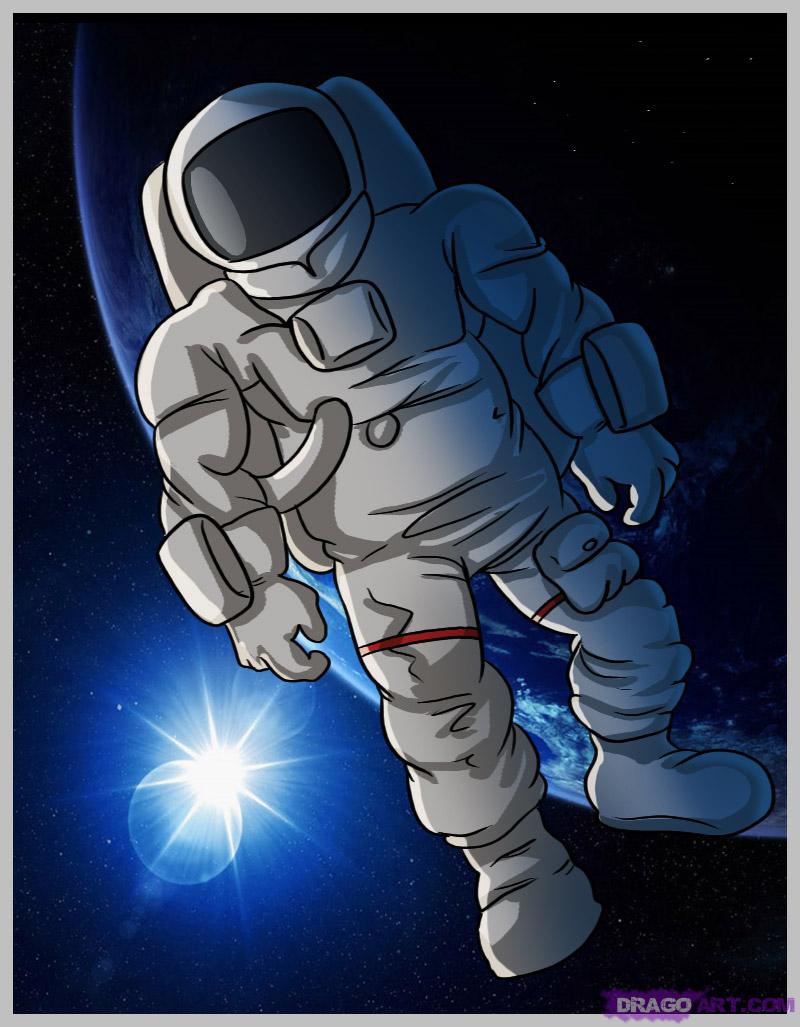 Эта желтая звездаСогревает нас всегда,Все планеты освещает,От других звезд защищает.
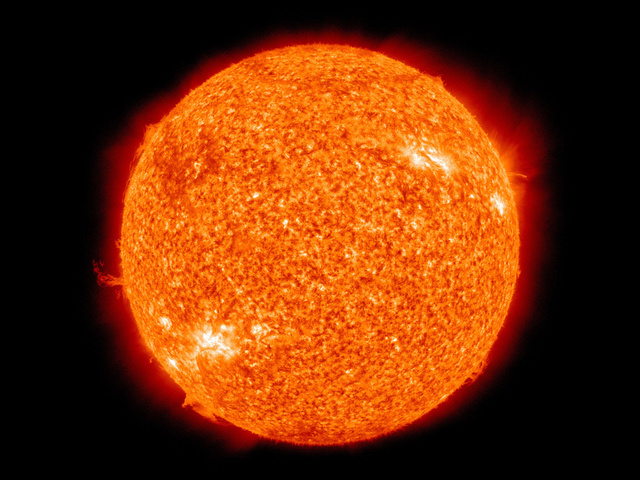 МОЛОДЦЫ!!!
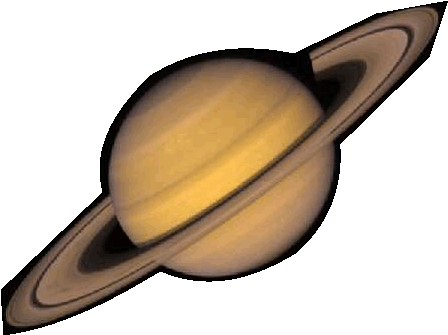 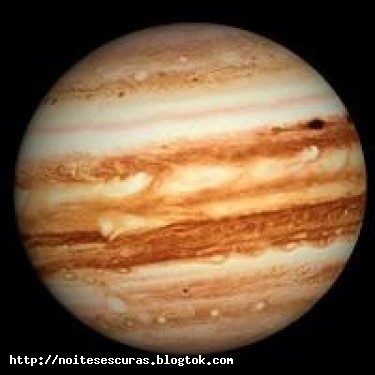 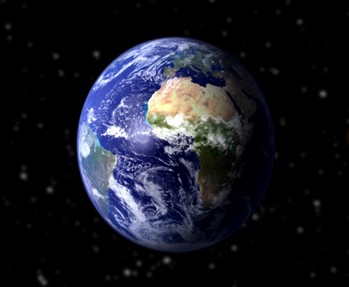 СПАСИБО ЗА ВНИМАНИЕ
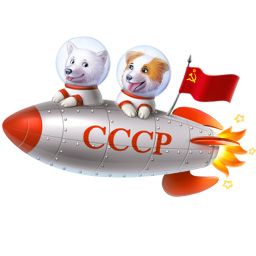